Bose systems: photons, phonons & magnons
Photons* and Planck’s black body radiation law
*For a formal derivation of photons via quantization of the EM field  see, e.g.,
http://en.citizendium.org/wiki/Quantization_of_the_electromagnetic_field
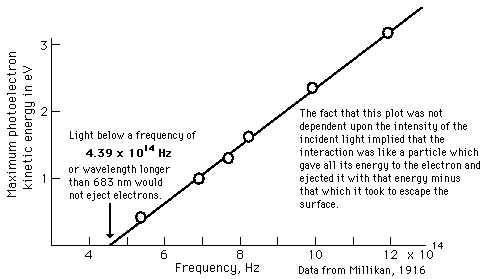 Einstein Nobel prize 1921
Existence of photons
Plot from
2 with 
=frequency
Our goal: Using photon interpretation to
                   understand
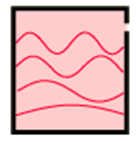 Planck’s const./2
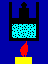 Energy of the quantum
Energy per unit volume 
of the radiation emitted  in the frequency range [, +d]
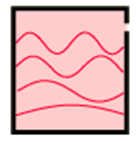 Standing EM waves = modes characterized by wave vector k
of plane wave solutions
Each mode can be occupied with a certain # nk,s of photons
nk,s of photons  classical amplitude of the standing wave
s=1,2 takes into account the two linear independent polarizations
With this and the individual photon energies
Total energy in the cavity
Index of a particular microstate characterized by the occupation #s
with
Let’s first take advantage of the fact that we know the Bose-Einstein distribution function already
We derive the same result with the partition function of the canonical ensemble
Energy fluctuations
With
Of course consistent with U=F+TS
With
and
when using F=-kBT lnZ
The dispersion relation for light propagating in vacuum reads:
speed of light
Reveals:  light frequency is independent of the polarization state s  and the
               direction of propagation
Let’s evaluate the k-sum
If we impose periodic boundary conditions for the electric field wave
such that
# of modes between k and k+dk
Density of states in k-space
We will learn other techniques to calculate the density of states for more complicated dispersion relations.
With:
Defining the energy density
Internal energy of the box at T, relative to the vacuum energy (e.g., responsible for the Casimir effect)
with
with
If we asked for the spectrally resolved
we obtain from inspection of
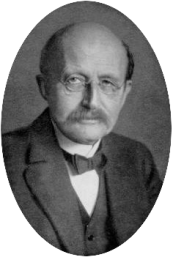 Planck’s spectral energy density
Image from: http://en.wikipedia.org/wiki/File:Max_Planck.png
It is useful to write it down with the differential to remember how to do the correct transformation to
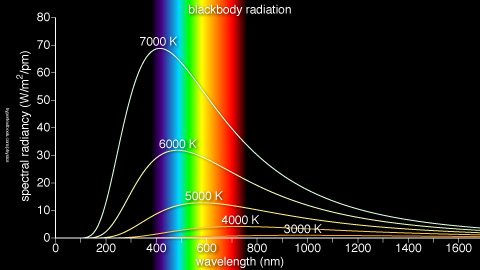 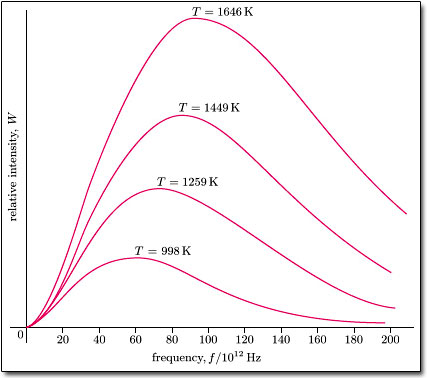 For experimental comparison we need to know not what is the spectral energy density insight the box, but what radiates out into one hemisphere:
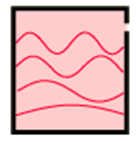 z
Photons  leaving the hole in direction  
in the time t come out of  max depth of
A
c
#Photons  leaving the hole in direction  in time t
Lambert’s 
cosine law*
Fraction of photons in solid angle d=sindd is
Energy emitted into hemisphere in time t
With sin=x
The emitted intensity is defined emitted energy per area A and time t
With
Celebrated Stefan-Boltzmann law
A second look at the derivation of Planck’s law
# of modes with frequency [,+d ]
Photon energy
# of photons excited in each mode
ky
kx
The concept of density of states
Continuous volume element in isotropic k-space
Region in k-space occupied by a quantized state:
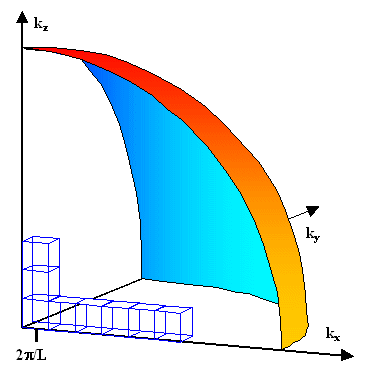 From density of states in k-space to density of states in energy or frequency space
With dispersion relation, here for photons
and
Simple substitution yields
However, k-space not always isotropic
more general approach
Property: when integrating over [, +d ] we obtain the number of states in  this interval
Here